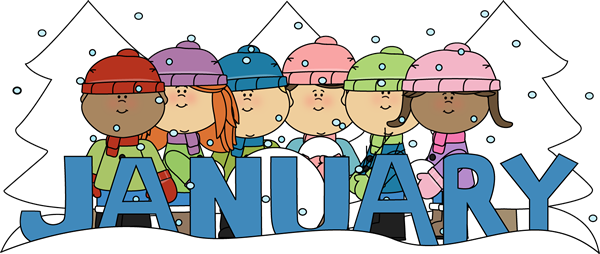 Ms. Xu’s 1st Grade 
20th Week Update
（1/20-1/23)
A Message from the Teacher
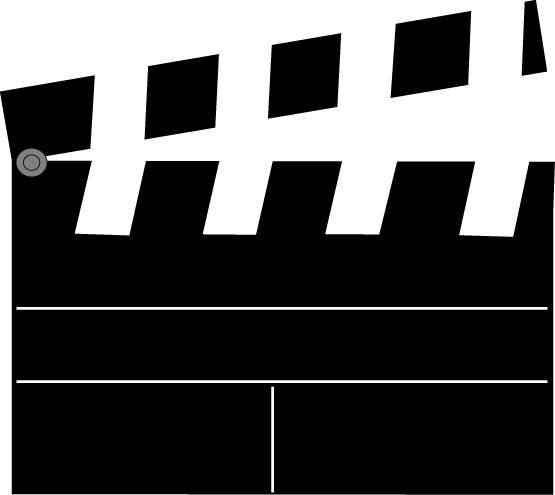 Dear Families,
Hope you have had a great long weekend. We are going to have lots of learning going on this week.

We will not have as much time in Chinese literacy since we are busy with our testing. This week, we will have summative assessments in math and part of science done meanwhile, keeping teaching the Chinese book “What are you doing?” 

The Literacy Night for Chinese Immersion Program has changed to this Wednesday. Please join us Wednesday night to get more information on “how to support literacy at home?” If you have any other questions, please let me know.

    Zhongli Xu
Zhongli Xu

zhongli.xu@cr.k12.de.us

Zhonglixu.weebly.com
1/21 Parent Night for Chinese Immersion (on Literacy) 6:00PM
1/23 2nd Marking Period Ends
1/ 23 Abbreviated Day
1/26 School Closed for Teacher In-Service Day
1/28 Family Game Night  6:00PM to 8:00PM
2/5 Box Top and Label Collection
2/6 Teacher of the Year Nomination Due
2/13 Valentine’s Day Classroom Party
Homework Support in Math and Chinese
Please click Homework Support:
Please finish the math worksheets sent home; (there is only one piece of math since it is a short week)
Please finish the Chinese worksheet sent home ( Please make sure your children are writing in the right stroke order);
Please practice reading the book: If it is sunny. Suggested practice night: Tuesday and Thursday;
For students’ reading “If it is sunny”, please click here.
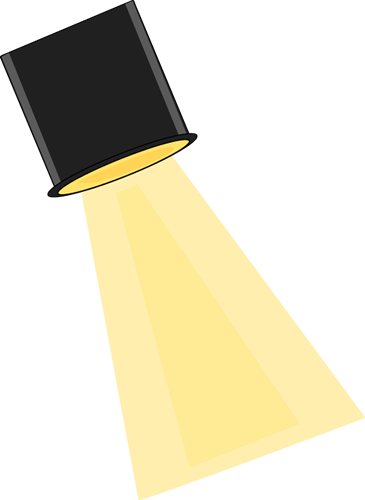 Looking Ahead at Simpson
Math
Chinese
Science
SWBAT:
(Student will be able to)
Recognize analog clock and digital clock
Tell time by hour
Tell the hour hand, minute hand and second hand on a analog clock.
For more support on unit 3, click here.
Vocabulary:
Clock; hour; minute; second; analog clock; digital clock; face; hand; AM; PM; before; after; during; events; o’clock.
SWBAT:
(Student will be able to)
Read If it is sunny
Start reading the new book “What are you doing” in classroom
Start learning Singapore Chinese

SUPPORTING LINKS, PLEASE CLICK:
Singapore Chinese (Please feel free to explore the website, let me know any questions on Literacy Night, for HOW TO USE SINGAPORE CHINESE, please click here)
SWBAT:
(Student will be able to)
Understand what is solids
Understand the properties of solids
For more science support, please click here.

Vocabulary:
Solids;liquids; shape; color; roll; stack; float; sink; magnetic; non-magnetic;